To celebrate
Start in the L pulmonary artery.  Where does blood go until it gets back to the pulmonary arteries?
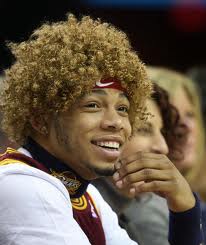 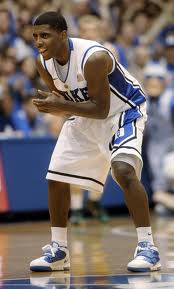 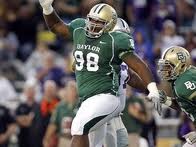 Cardiac Muscle Contraction
Depolarization of the heart is rhythmic and spontaneous
About 1% of cardiac cells have automaticity— (are self-excitable)
Gap junctions ensure the heart contracts as a unit
Long absolute refractory period (250 ms)
Heart Physiology: Sequence of Excitation
Sinoatrial (SA) node (pacemaker)
Generates impulses 
Depolarizes faster than any other part of the myocardium
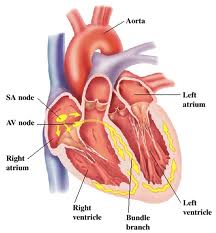 Heart Physiology: Sequence of Excitation
Atrioventricular (AV) node
Smaller diameter fibers; fewer gap junctions
This Delays impulses approximately 0.1 second
Depolarizes slower in absence of SA node input
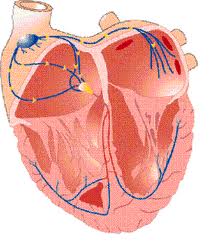 Heart Physiology: Sequence of Excitation
Atrioventricular (AV) bundle (bundle of His)
Only electrical connection between the atria and ventricles
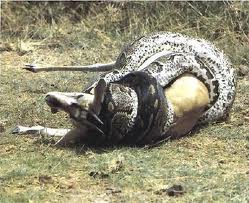 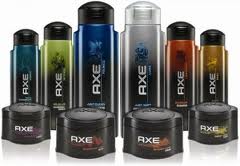 Heart Physiology: Sequence of Excitation
Right and left bundle branches
Two pathways in the interventricular septum that carry the impulses toward the apex of the heart
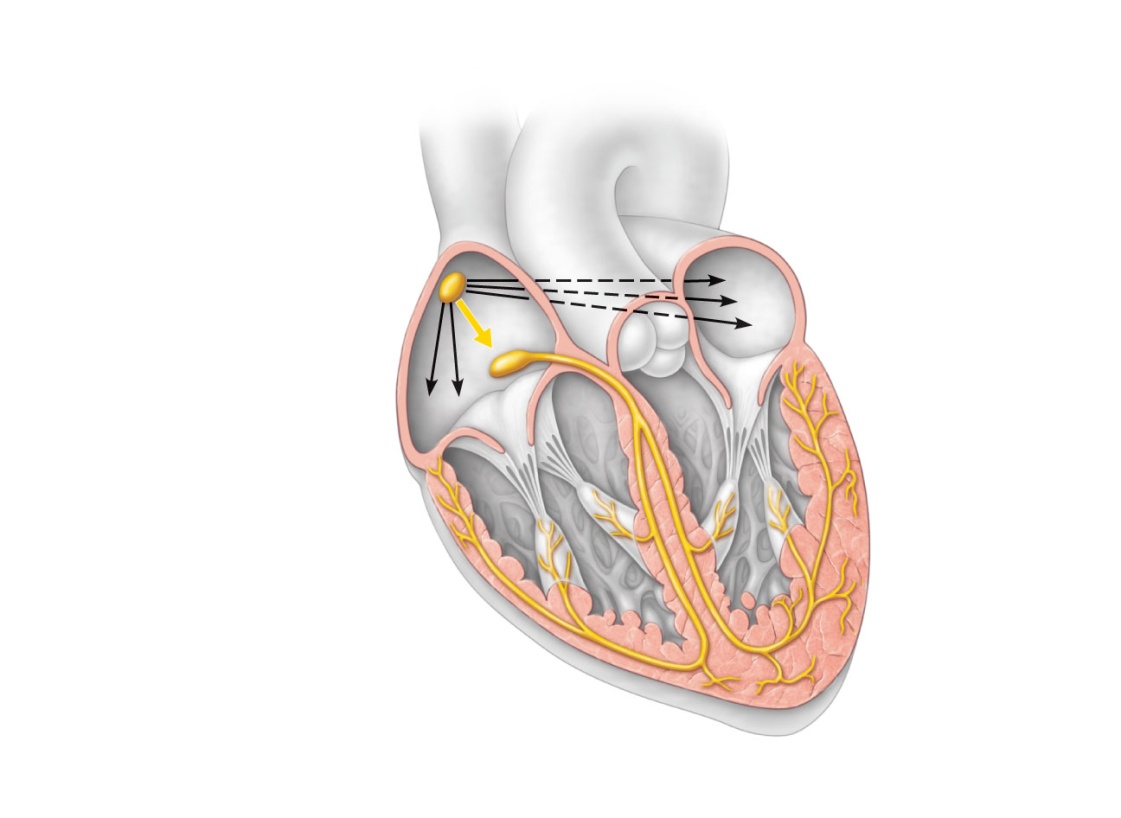 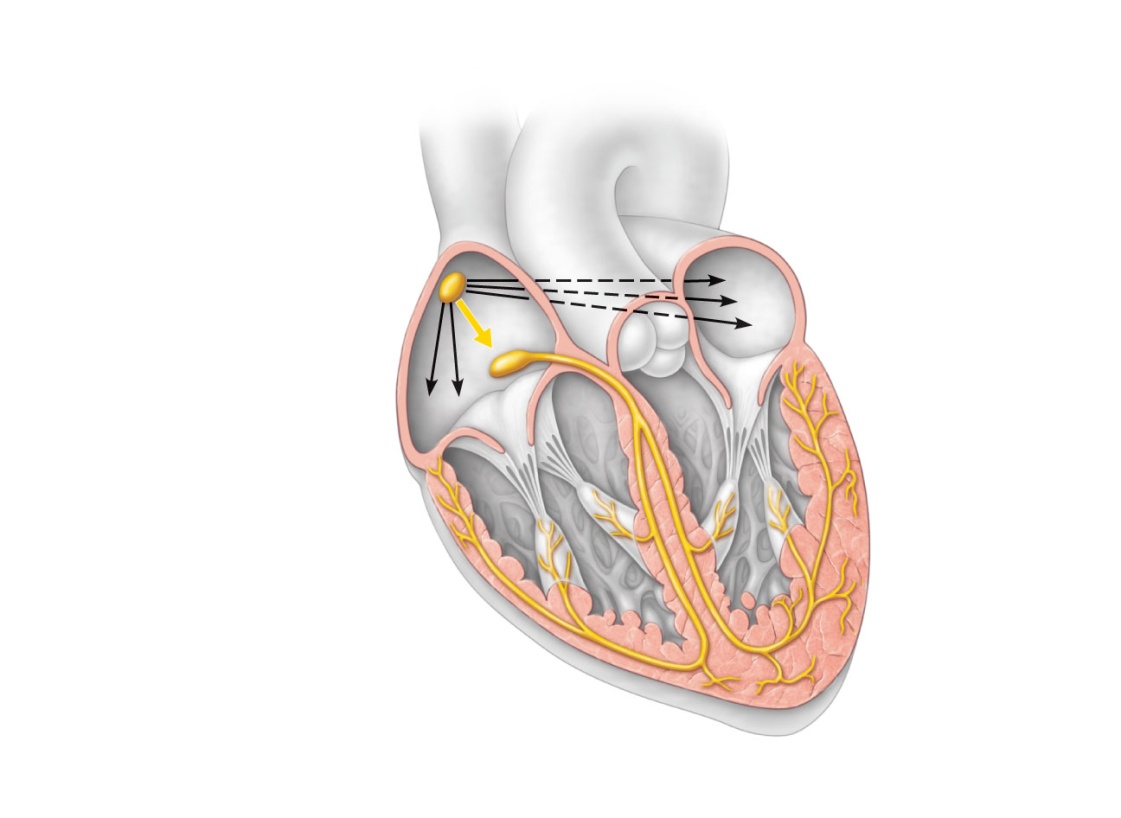 Heart Physiology: Sequence of Excitation
Purkinje fibers
Complete the pathway into the apex and ventricular walls
AV bundle and Purkinje fibers depolarize only 30 times per minute in absence of AV node input
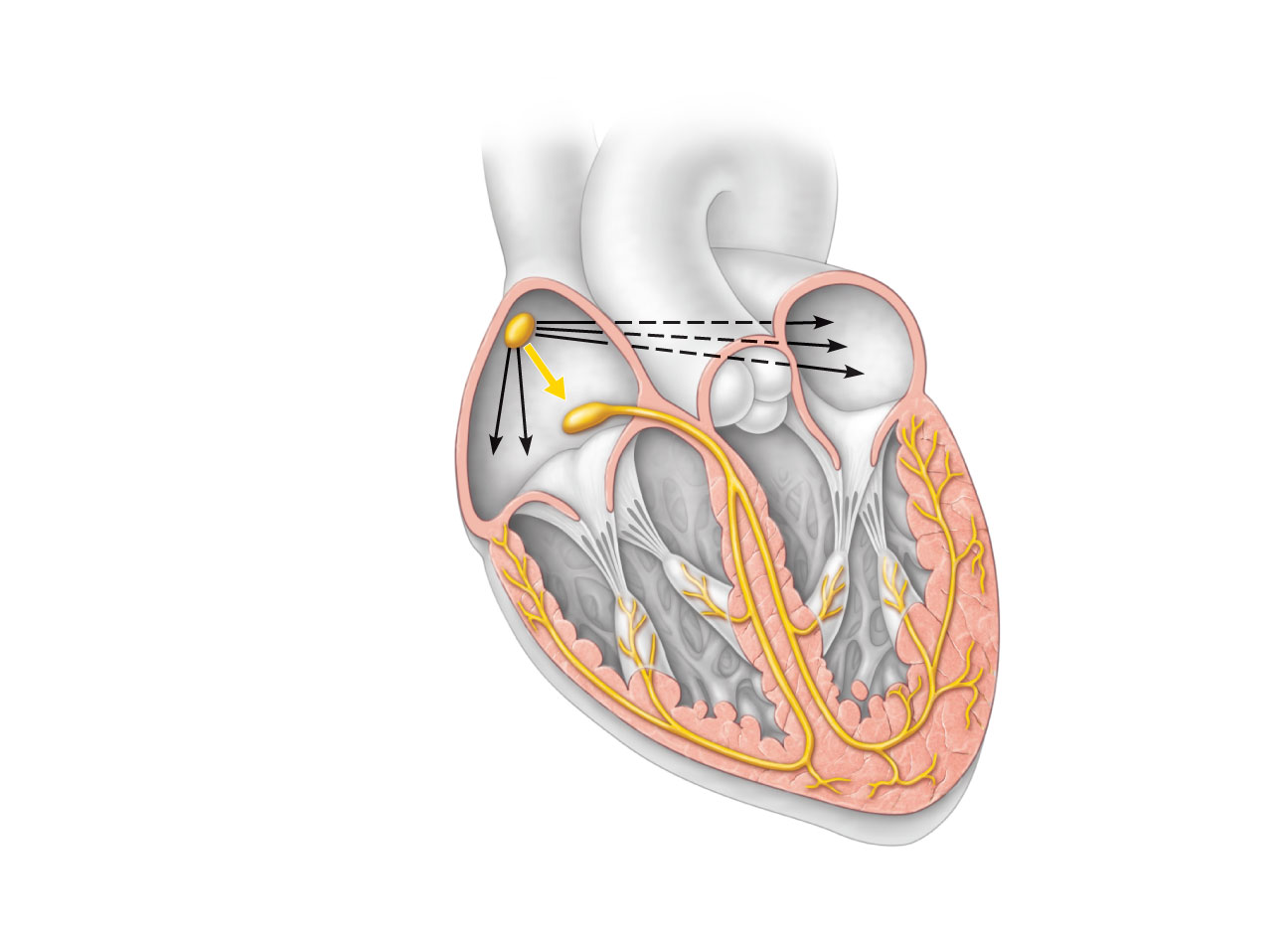 Superior vena cava
Right atrium
The sinoatrial (SA) 
node (pacemaker)
generates impulses.
1
Internodal pathway
Left atrium
2
The impulses
pause (0.1 s) at the
atrioventricular
(AV) node.
Purkinje 
fibers
The atrioventricular
(AV) bundle
connects the atria
to the ventricles.
3
The bundle branches 
conduct the impulses 
through the 
interventricular septum.
4
Inter-
ventricular
septum
The Purkinje fibers
depolarize the contractile
cells of both ventricles.
5
(a) Anatomy of the intrinsic conduction system showing the
     sequence of electrical excitation
Figure 18.14a
Homeostatic Imbalances
Defects in the intrinsic conduction system may result in
Arrhythmias: irregular heart rhythms
Uncoordinated atrial and ventricular contractions
Fibrillation: rapid, irregular contractions; useless for pumping blood
Electrocardiography
Electrocardiogram (ECG or EKG): a combination of all the APs generated by nodal and contractile cells at a given time
3 waves
P wave: depolarization of SA node
QRS complex: ventricular depolarization
T wave: ventricular repolarization
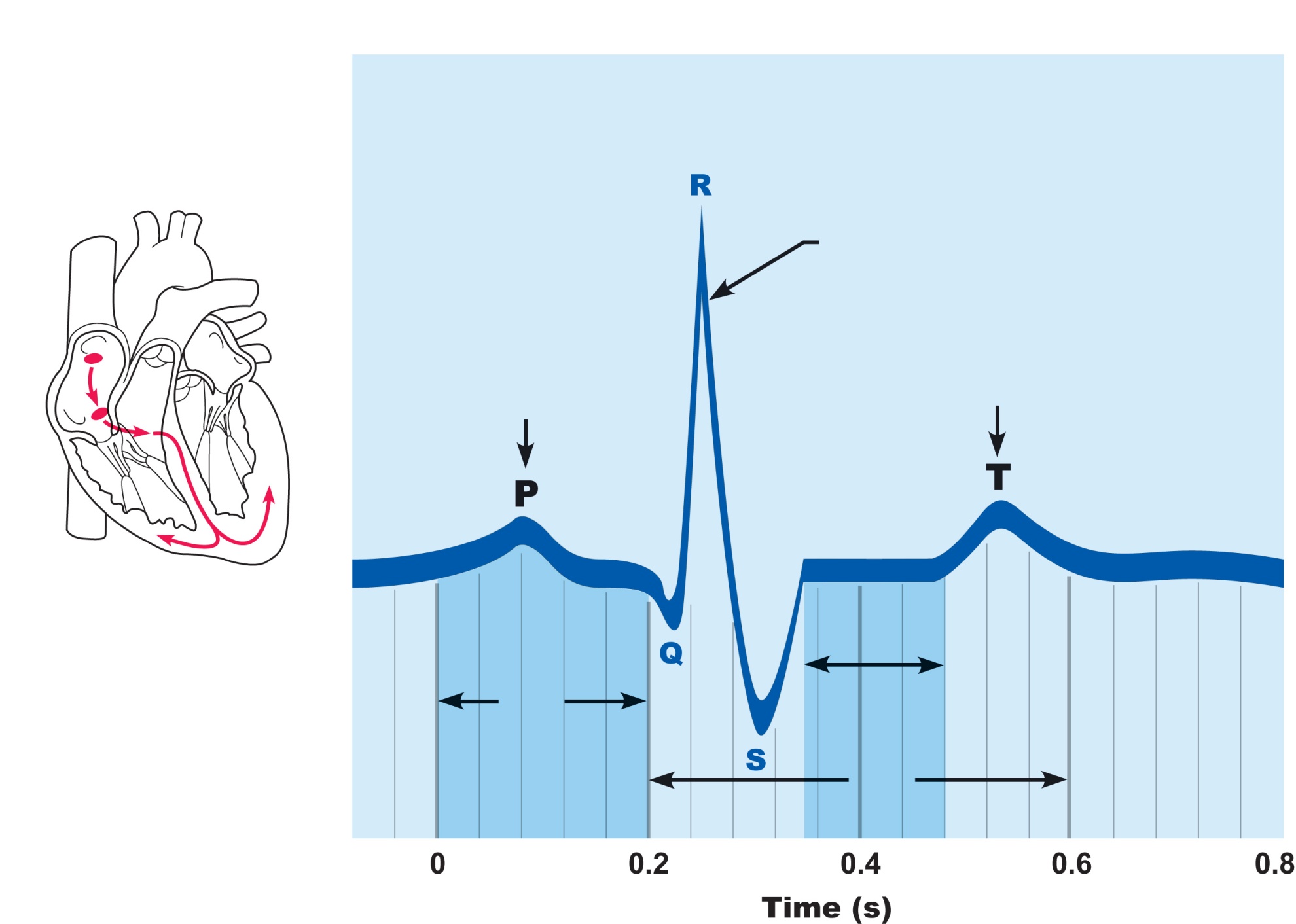 QRS complex
Sinoatrial
node
Ventricular
depolarization
Ventricular
repolarization
Atrial
depolarization
Atrioventricular
node
S-T
Segment
P-Q
Interval
Q-T
Interval
Figure 18.16
R
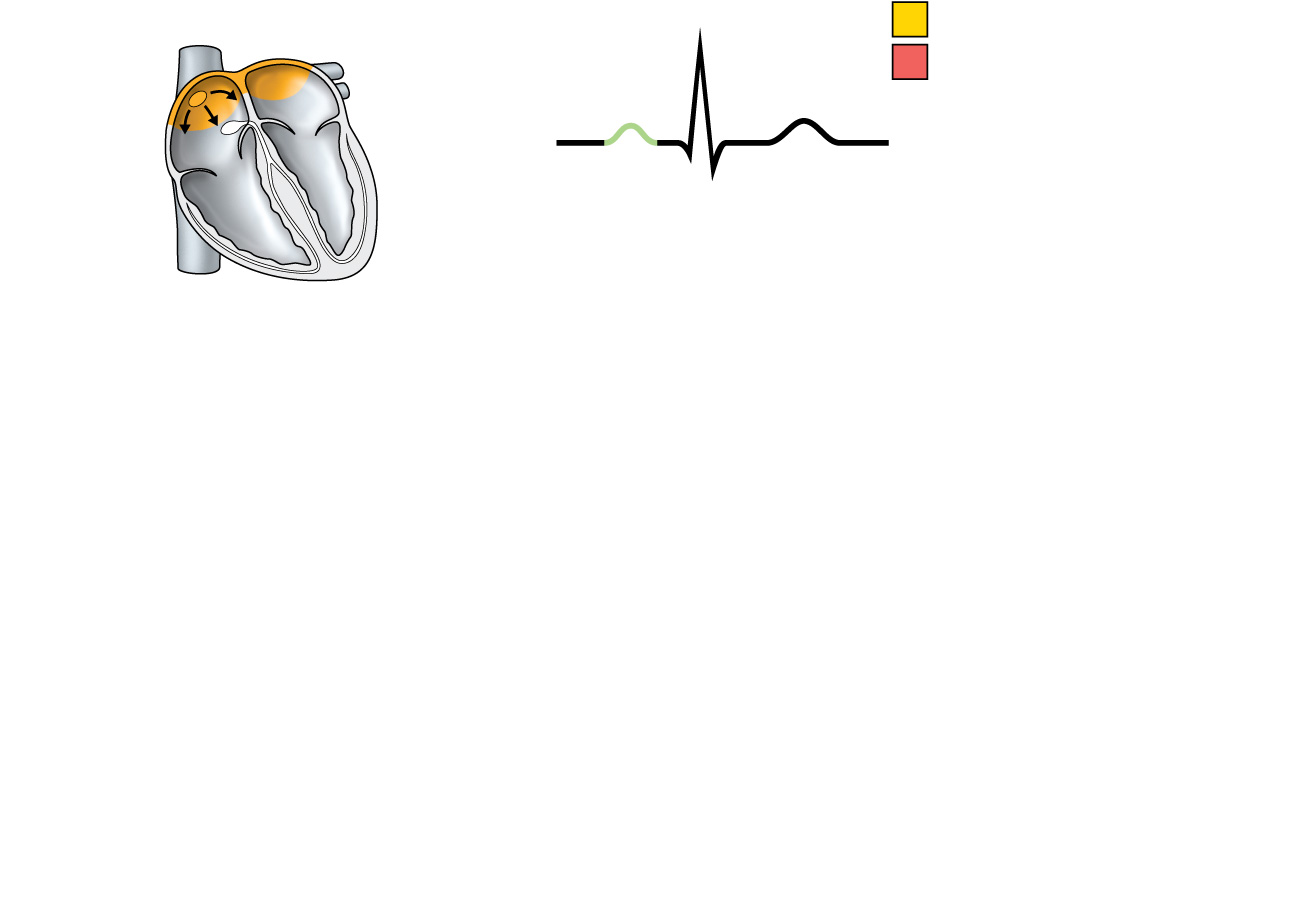 Depolarization
SA node
Repolarization
T
P
Q
S
1
Atrial depolarization, initiated bythe SA node, causes the P wave.
Figure 18.17, step 1
R
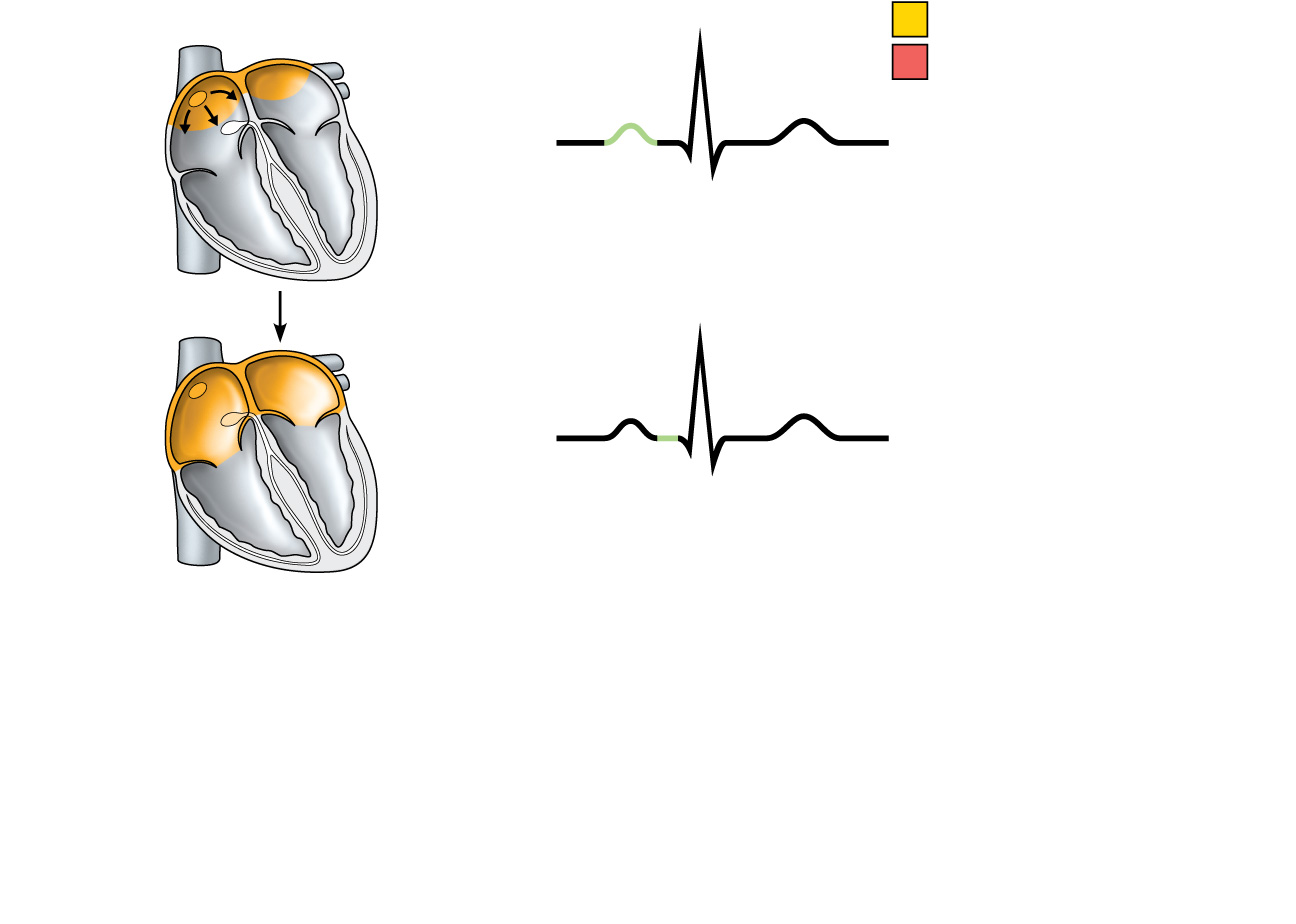 Depolarization
SA node
Repolarization
T
P
Q
S
1
Atrial depolarization, initiated bythe SA node, causes the P wave.
R
AV node
T
P
Q
S
2
With atrial depolarization complete,the impulse is delayed at the AV node.
Figure 18.17, step 2
R
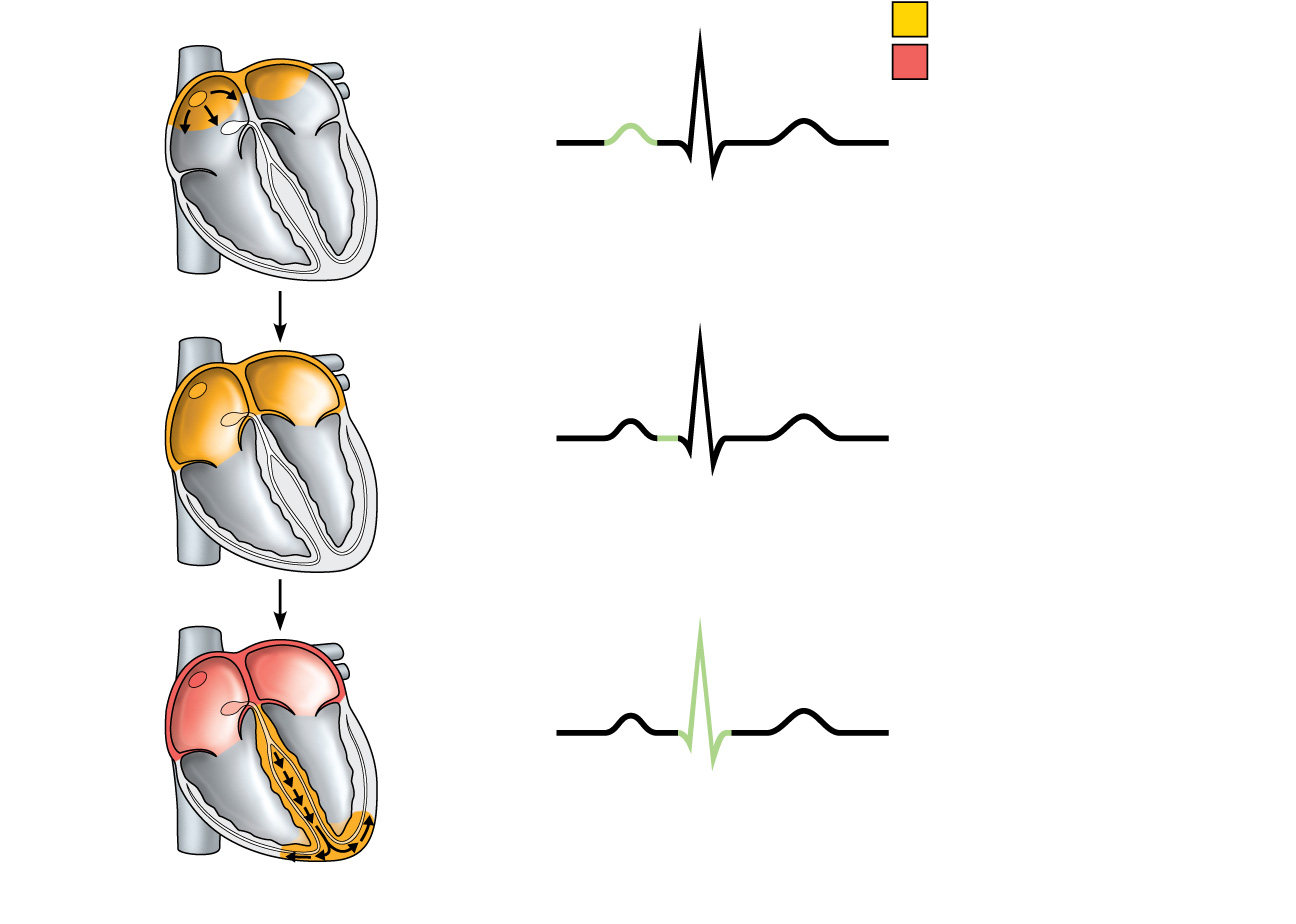 Depolarization
SA node
Repolarization
T
P
Q
S
1
Atrial depolarization, initiated bythe SA node, causes the P wave.
R
AV node
T
P
Q
S
2
With atrial depolarization complete,the impulse is delayed at the AV node.
R
T
P
Q
S
3
Ventricular depolarization beginsat apex, causing the QRS complex.Atrial repolarization occurs.
Figure 18.17, step 3
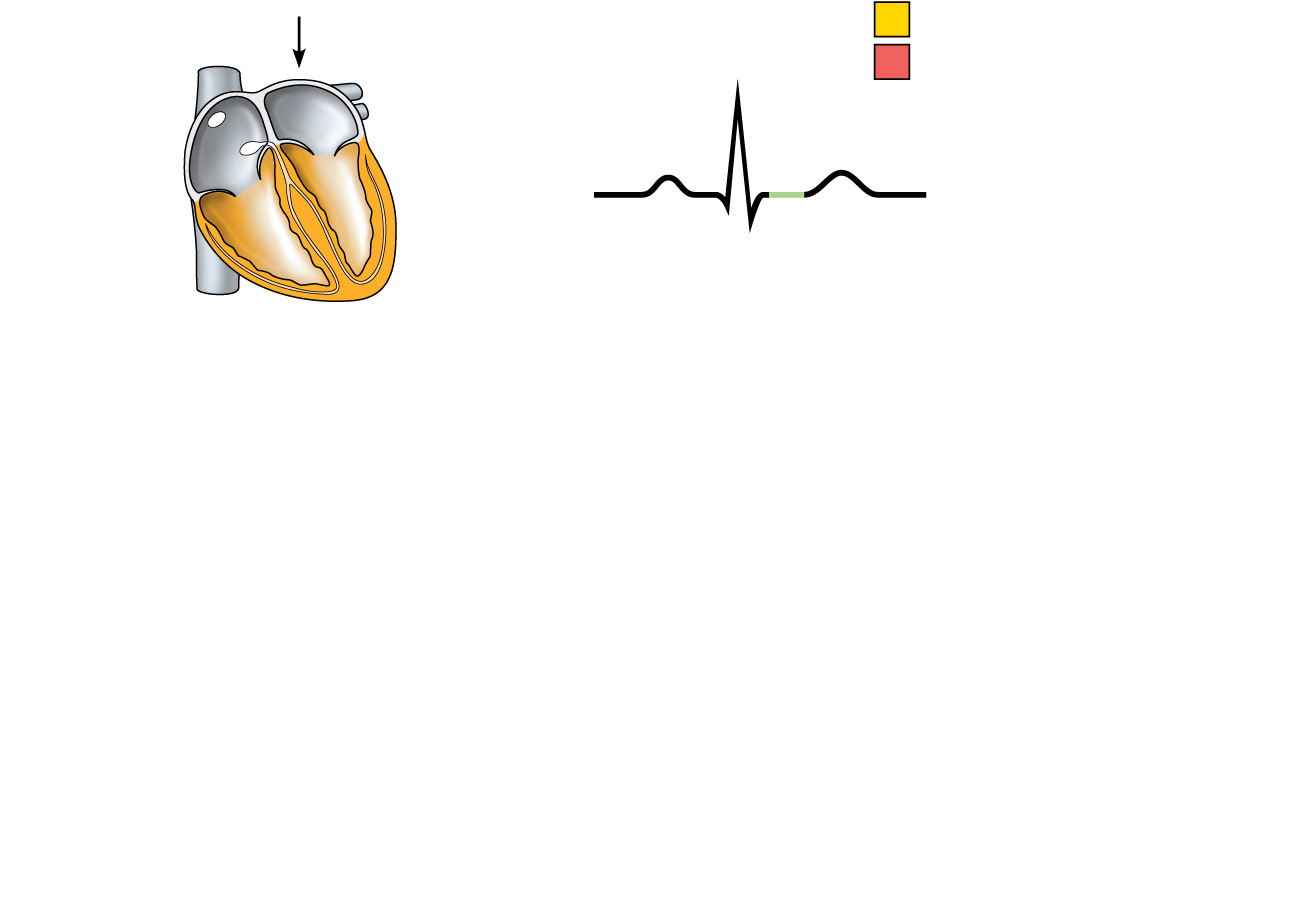 Depolarization
Repolarization
R
T
P
Q
S
4
Ventricular depolarization iscomplete.
Figure 18.17, step 4
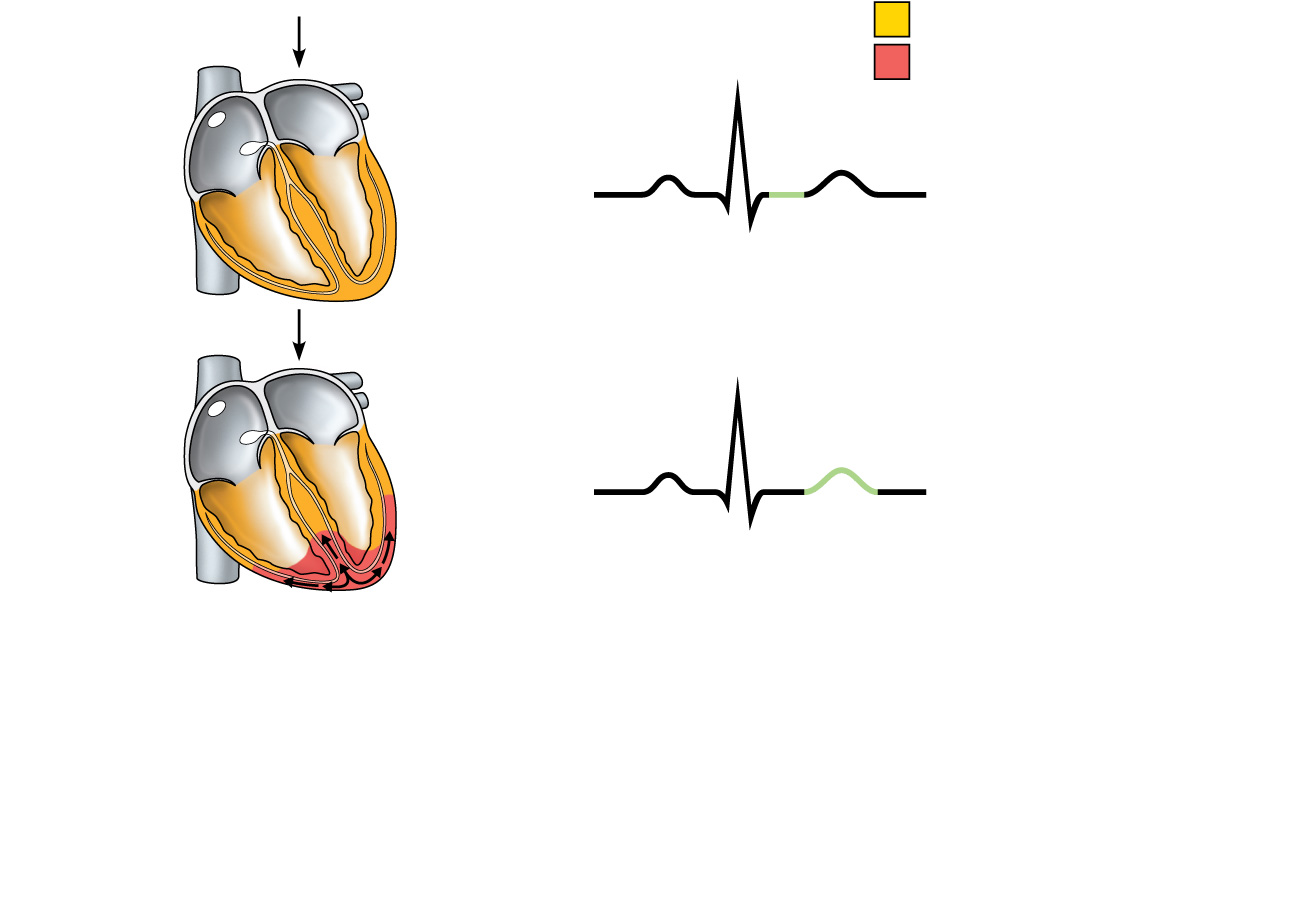 Depolarization
Repolarization
R
T
P
Q
S
4
Ventricular depolarization iscomplete.
R
T
P
Q
S
5
Ventricular repolarization beginsat apex, causing the T wave.
Figure 18.17, step 5
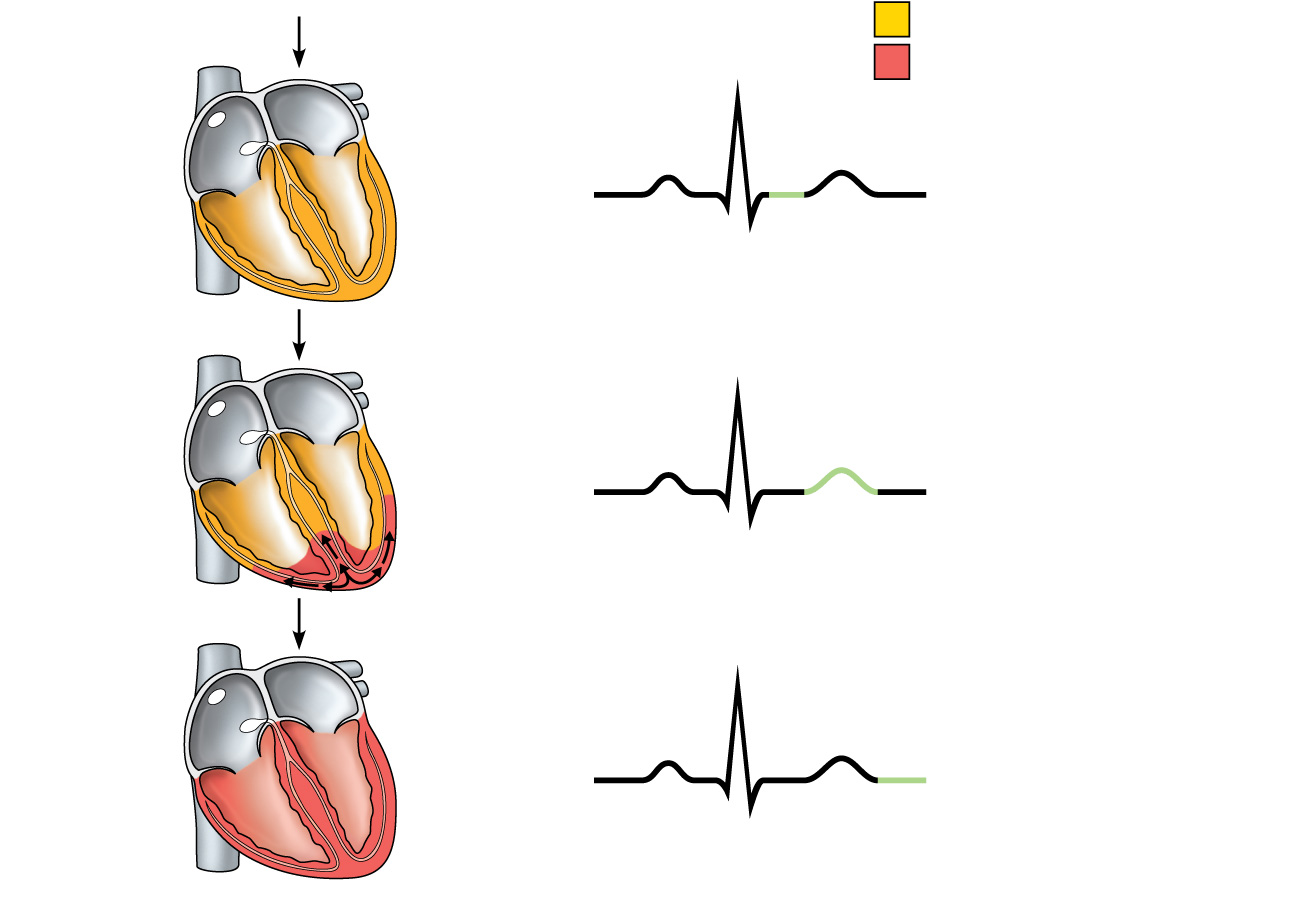 Depolarization
Repolarization
R
T
P
Q
S
4
Ventricular depolarization iscomplete.
R
T
P
Q
S
5
Ventricular repolarization beginsat apex, causing the T wave.
R
T
P
Q
S
6
Ventricular repolarization iscomplete.
Figure 18.17, step 6
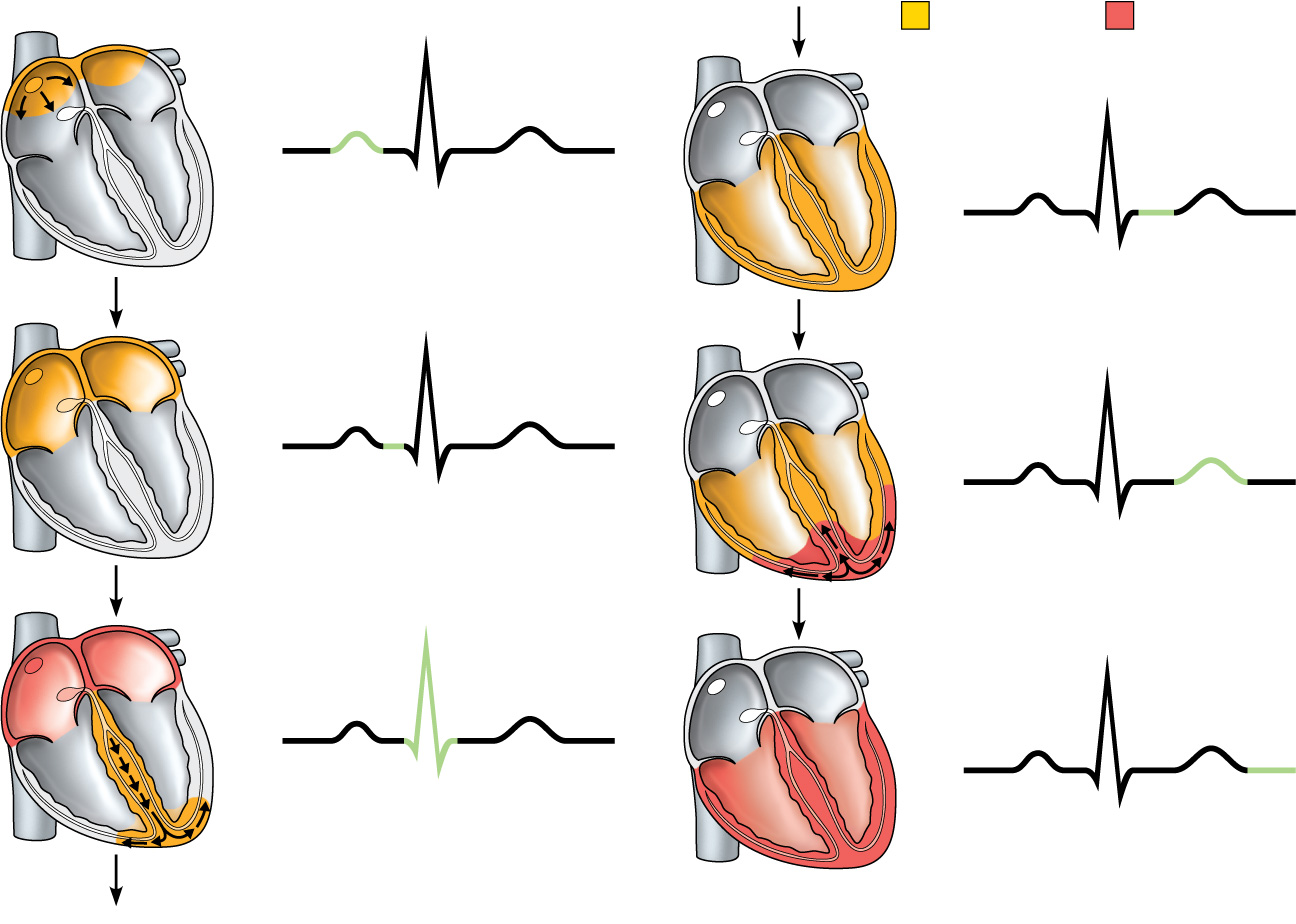 Depolarization
Repolarization
SA node
R
R
T
P
T
P
Q
S
1
Atrial depolarization, initiatedby the SA node, causes theP wave.
Q
S
4
Ventricular depolarizationis complete.
R
AV node
R
T
P
T
P
Q
S
Q
2
With atrial depolarizationcomplete, the impulse isdelayed at the AV node.
S
5
Ventricular repolarizationbegins at apex, causing theT wave.
R
R
T
P
T
P
Q
S
Q
S
3
Ventricular depolarizationbegins at apex, causing theQRS complex. Atrialrepolarization occurs.
6
Ventricular repolarizationis complete.
Figure 18.17
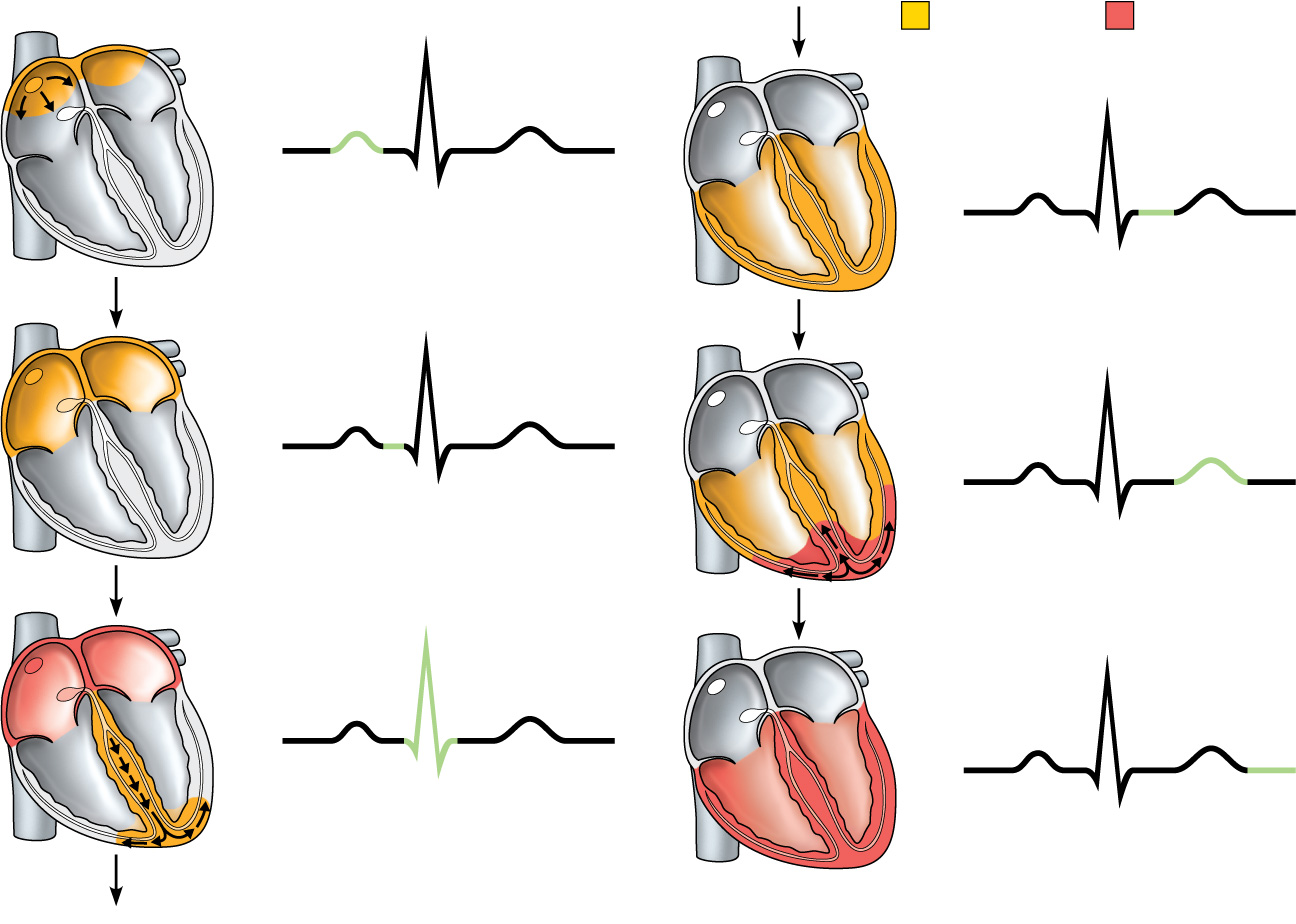 Depolarization
Repolarization
SA node
R
R
T
P
T
P
Q
S
1
Atrial depolarization, initiatedby the SA node, causes theP wave.
Q
S
4
Ventricular depolarizationis complete.
R
AV node
R
T
P
T
P
Q
S
Q
2
With atrial depolarizationcomplete, the impulse isdelayed at the AV node.
S
5
Ventricular repolarizationbegins at apex, causing theT wave.
R
R
T
P
T
P
Q
S
Q
S
3
Ventricular depolarizationbegins at apex, causing theQRS complex. Atrialrepolarization occurs.
6
Ventricular repolarizationis complete.
Figure 18.17
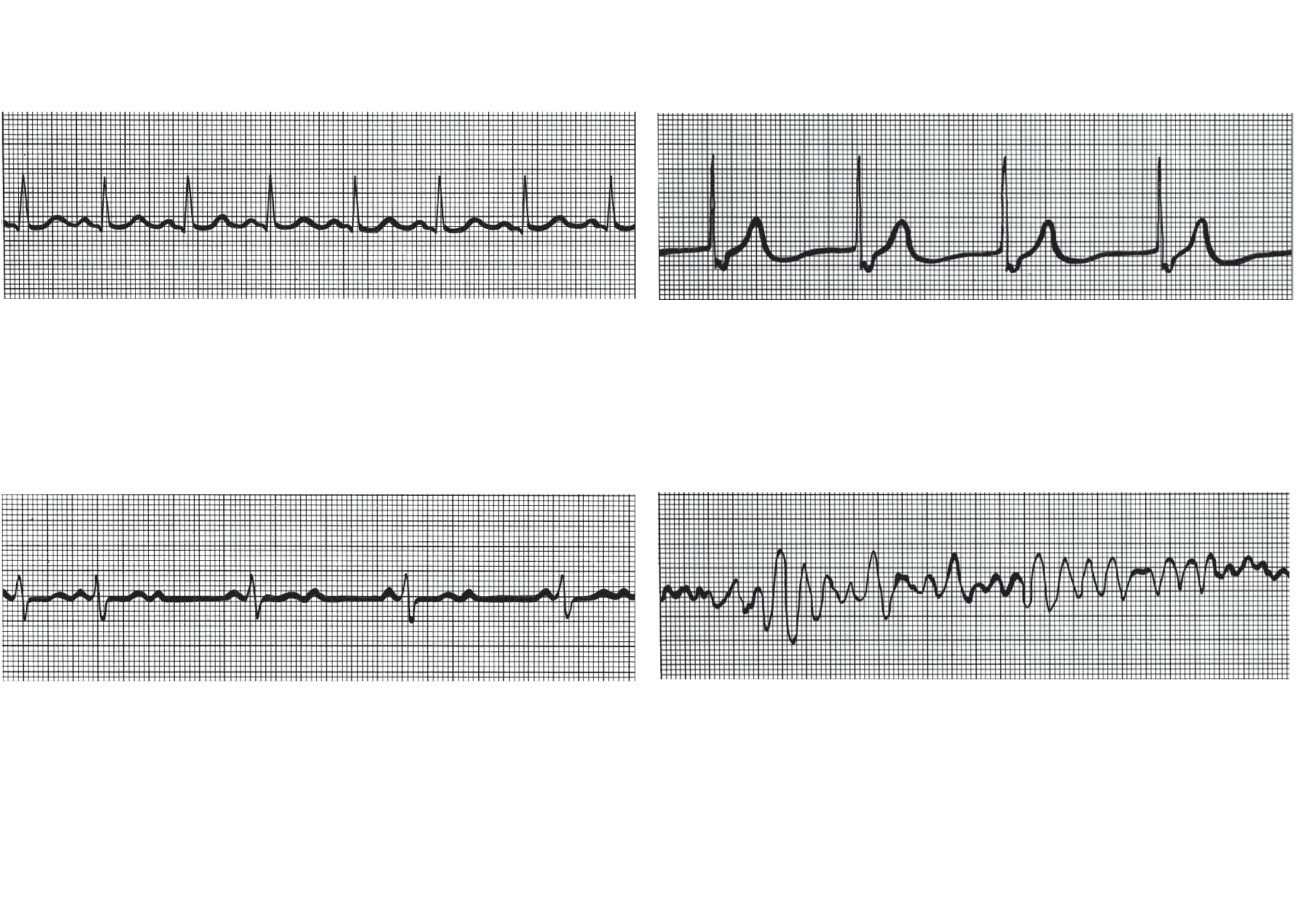 (a) Normal sinus rhythm.
(b) Junctional rhythm. The SA 
      node is nonfunctional, P waves 
      are absent, and heart is paced by 
      the AV node at 40 - 60 beats/min.
(d) Ventricular fibrillation. These
      chaotic, grossly irregular ECG
      deflections are seen in acute
      heart attack and electrical shock.
(c) Second-degree heart block.
      Some P waves are not conducted
      through the AV node; hence more 
      P than QRS waves are seen. In 
      this tracing, the ratio of P waves 
      to QRS waves is mostly 2:1.
Figure 18.18
Heart Sounds
Two sounds (lub-dup) associated with closing of heart valves
First sound occurs as AV valves close and signifies beginning of systole
Second sound occurs when SL valves close at the beginning of ventricular diastole 
Heart murmurs: abnormal heart sounds most often indicative of valve problems
Aortic valve sounds heard 
in 2nd intercostal space at
right sternal margin
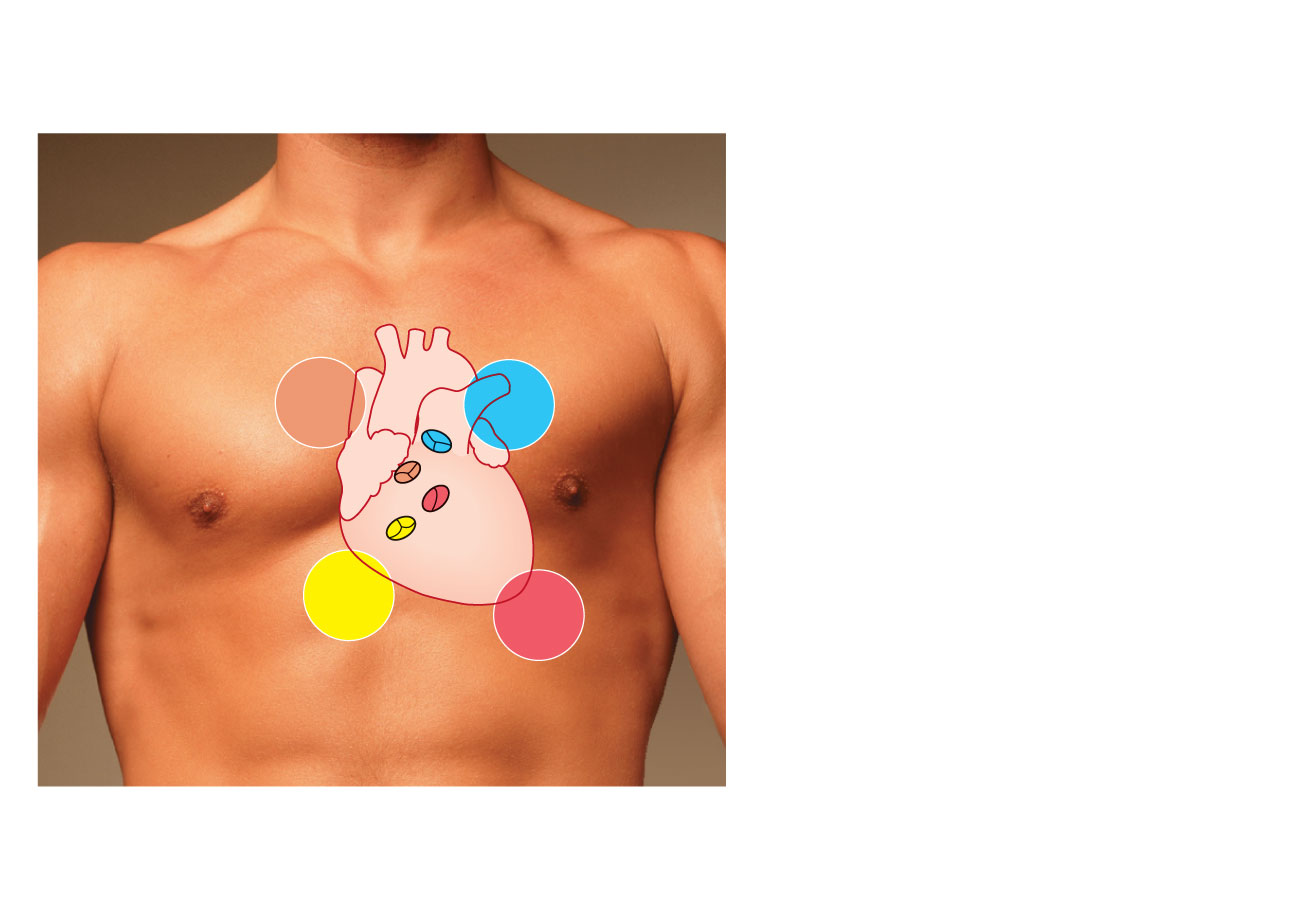 Pulmonary valve
sounds heard in 2nd
intercostal space at left
sternal margin
Mitral valve sounds
heard over heart apex
(in 5th intercostal space)
in line with middle of
clavicle
Tricuspid valve sounds typically 
heard in right sternal margin of 
5th intercostal space
Figure 18.19
Mechanical Events: The Cardiac Cycle
Cardiac cycle: all events associated with blood flow through the heart during one complete heartbeat
Systole—contraction  - maximal pressure
Diastole—relaxation  - minimal pressure
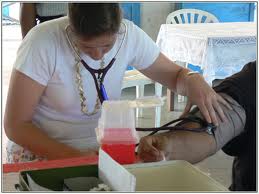 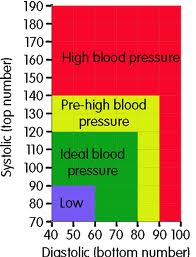 Phases of the Cardiac Cycle
Ventricular filling—takes place in mid-to-late diastole
AV valves are open 
80% of blood passively flows into ventricles
Atrial systole occurs, delivering the remaining 20%
End diastolic volume (EDV): volume of blood in each ventricle at the end of ventricular diastole
Phases of the Cardiac Cycle
Ventricular systole
Atria relax and ventricles begin to contract 
Rising ventricular pressure results in closing of AV valves
Isovolumetric contraction phase (all valves are closed)
In ejection phase, ventricular pressure exceeds pressure in the large arteries, forcing the SL valves open
End systolic volume (ESV): volume of blood remaining in each ventricle
Phases of the Cardiac Cycle
Isovolumetric relaxation occurs in early diastole
Ventricles relax
Backflow of blood in aorta and pulmonary trunk closes SL valves and causes dicrotic notch (brief rise in aortic pressure)
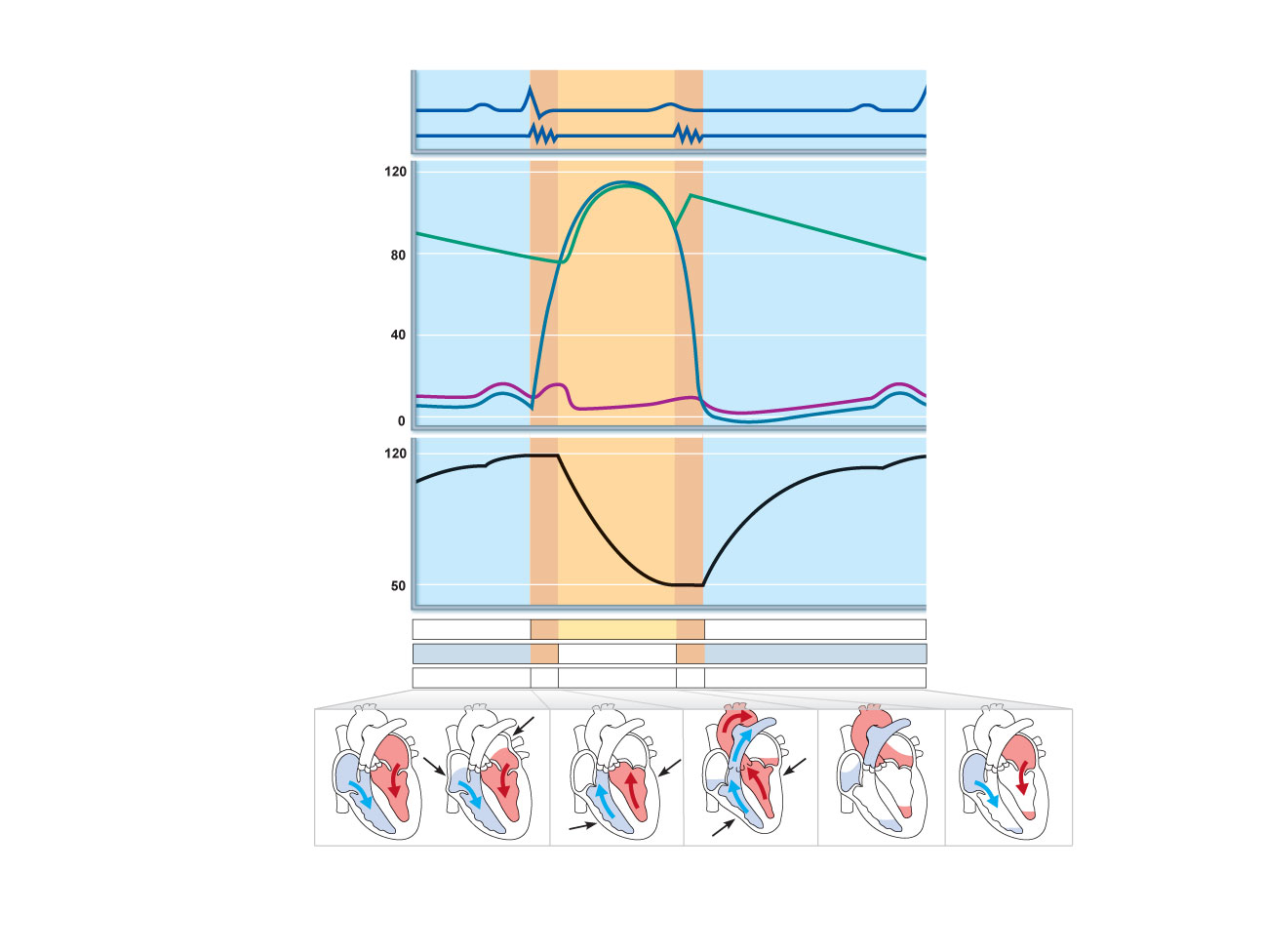 Left heart
QRS
P
T
P
Electrocardiogram
1st
2nd
Heart sounds
Dicrotic notch
Aorta
Pressure (mm Hg)
Left ventricle
Atrial systole
Left atrium
EDV
Ventricular
volume (ml)
SV
ESV
Atrioventricular valves
Open
Closed
Open
Aortic and pulmonary valves
Closed
Open
Closed
Phase
1
2a
2b
3
1
Left atrium
Right atrium
Left ventricle
Right ventricle
Ventricular
filling
Atrial
contraction
Ventricular
ejection phase
Isovolumetric
relaxation
Ventricular
filling
Isovolumetric
contraction phase
1
2a
2b
3
Ventricular filling
(mid-to-late diastole)
Ventricular systole
(atria in diastole)
Early diastole
Figure 18.20
Cardiac Output (CO)
Volume of blood pumped by each ventricle in one minute
CO = heart rate (HR) x stroke volume (SV)
HR = number of beats per minute
SV = volume of blood pumped out by a ventricle with each beat
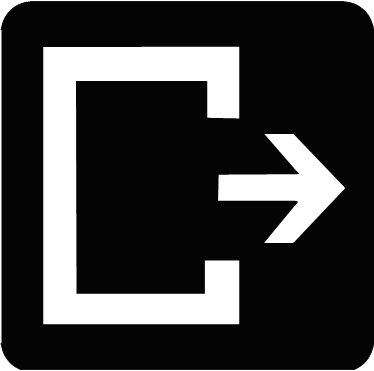 Cardiac Output (CO)
At rest
CO (ml/min) = HR (75 beats/min)  SV (70 ml/beat) 
                        = 5.25 L/min
Maximal CO is 4–5 times resting CO in nonathletic people
Maximal CO may reach 35 L/min in trained athletes
Cardiac reserve: difference between resting and maximal CO
Regulation of Stroke Volume
SV = EDV – ESV
Three main factors affect SV
Preload
Contractility
Afterload
Regulation of Stroke Volume
Preload: degree of stretch of cardiac muscle cells before they contract (Frank-Starling law of the heart)
Cardiac muscle exhibits a length-tension relationship
At rest, cardiac muscle cells are shorter than optimal length
Slow heartbeat and exercise increase venous return 
Increased venous return distends (stretches) the ventricles and increases contraction force
Regulation of Stroke Volume
Contractility: contractile strength at a given muscle length, independent of muscle stretch and EDV
Positive inotropic agents increase contractility
Increased Ca2+ influx due to sympathetic stimulation
Hormones (thyroxine, glucagon, and epinephrine)
Negative inotropic agents decrease contractility
Acidosis
Increased extracellular K+
Calcium channel blockers
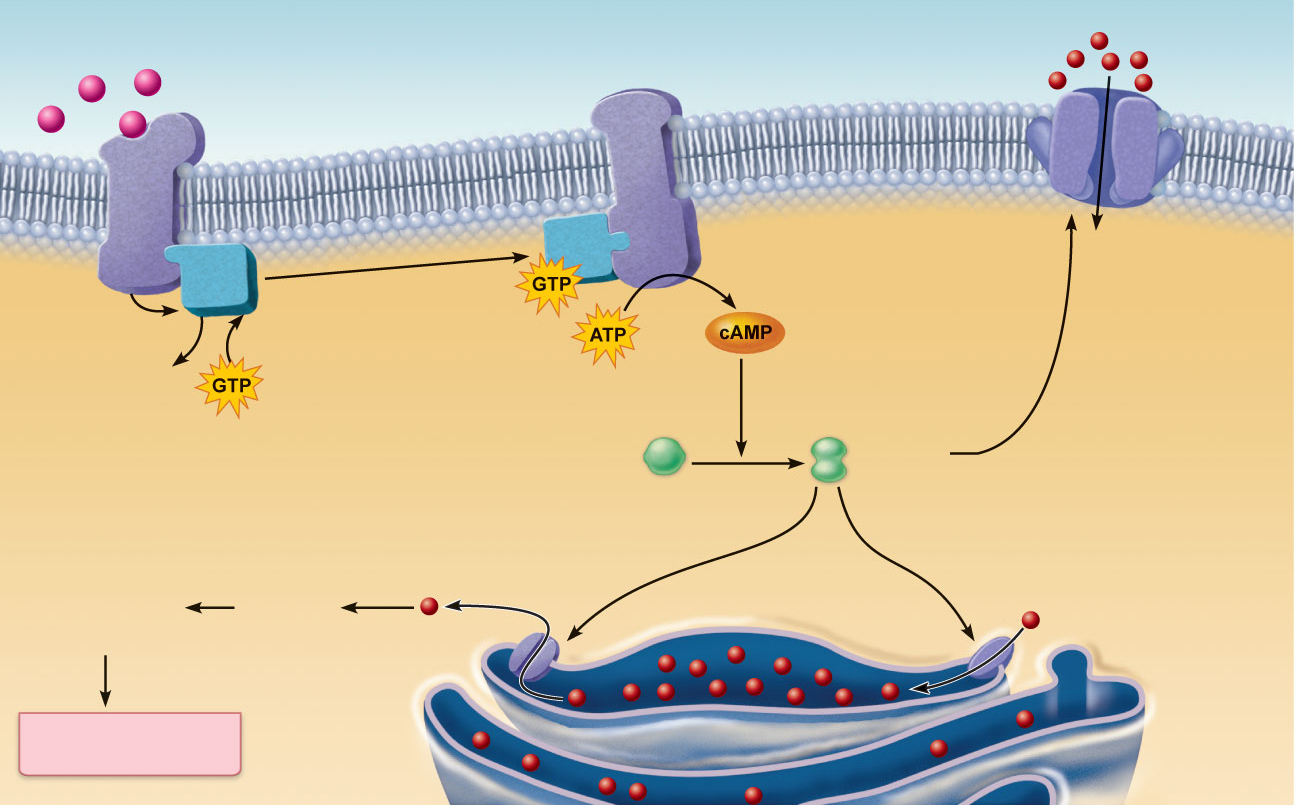 Extracellular fluid
Norepinephrine
Adenylate cyclase
Ca2+
b1-Adrenergic
receptor
Ca2+
channel
G protein (Gs)
ATP is converted
to cAMP
Cytoplasm
a
Phosphorylates
plasma membrane
Ca2+ channels,
increasing extra-
cellular Ca2+ entry
GDP
Inactive protein
kinase A
Active
protein
kinase A
Phosphorylates SR Ca2+ channels, 
increasing intracellular Ca2+
release
Phosphorylates SR Ca2+
pumps, speeding Ca2+
removal and relaxation
c
b
Ca2+
Enhanced
actin-myosin
interaction
binds
to
Ca2+
Troponin
Ca2+ uptake 
pump
SR Ca2+
channel
Cardiac muscle
force and velocity
Sarcoplasmic
reticulum (SR)
Figure 18.21
Regulation of Stroke Volume
Afterload: pressure that must be overcome for ventricles to eject blood
Hypertension increases afterload, resulting in increased ESV and reduced SV
Regulation of Heart Rate
Positive chronotropic factors increase heart rate
Negative chronotropic factors decrease heart rate
Autonomic Nervous System Regulation
Sympathetic nervous system is activated by emotional or physical stressors
Norepinephrine causes the pacemaker to fire more rapidly (and at the same time increases contractility)
Autonomic Nervous System Regulation
Parasympathetic nervous system opposes sympathetic effects 
Acetylcholine hyperpolarizes pacemaker cells by opening K+ channels
The heart at rest exhibits vagal tone (parasympathetic)
Autonomic Nervous System Regulation
Atrial (Bainbridge) reflex: a sympathetic reflex initiated by increased venous return
Stretch of the atrial walls stimulates the SA node
Also stimulates atrial stretch receptors activating sympathetic reflexes
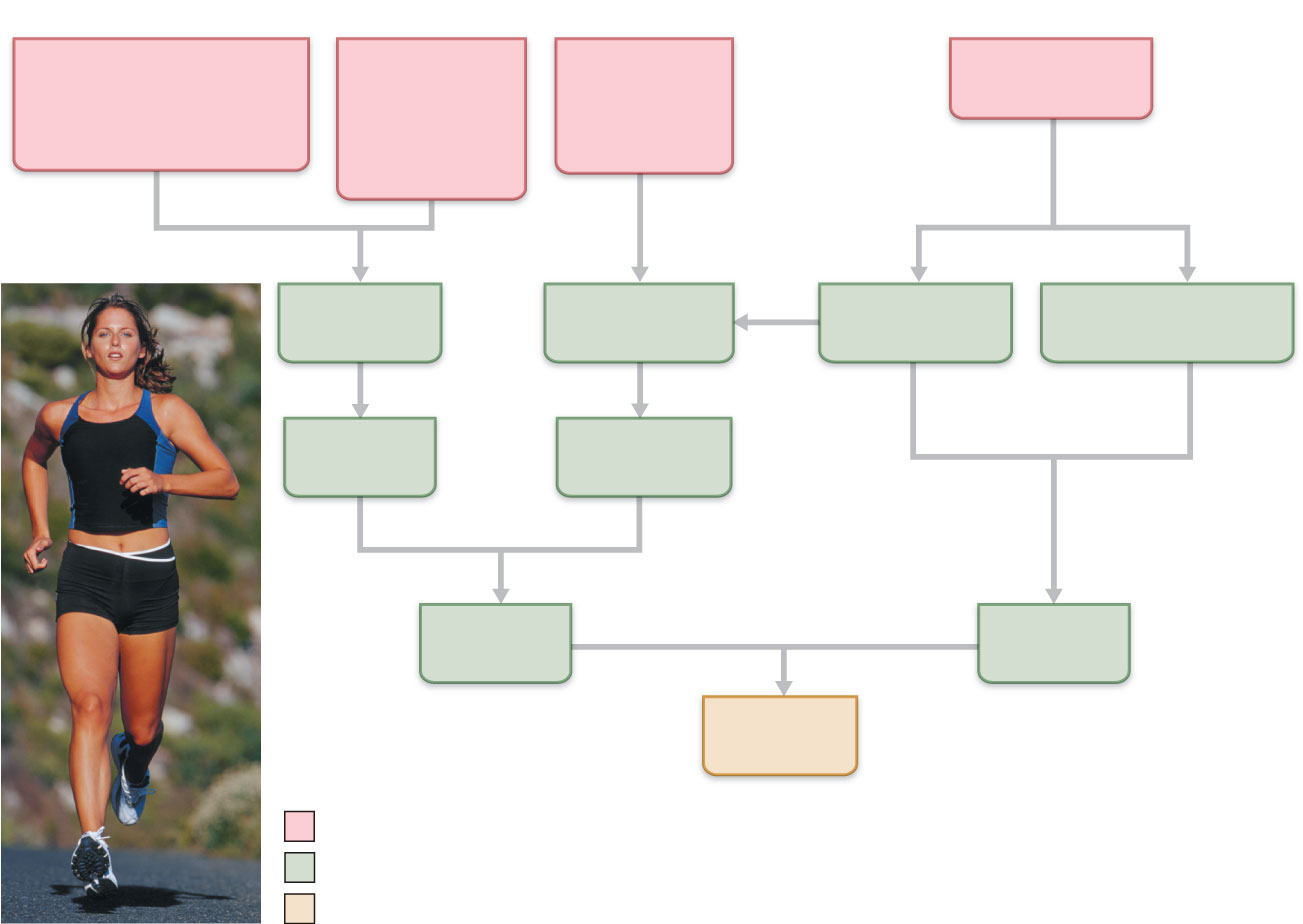 Exercise (by
skeletal muscle and
respiratory pumps;
see Chapter 19)
Bloodborne
epinephrine,
thyroxine,
excess Ca2+
Exercise,
fright, anxiety
Heart rate
(allows more
time for
ventricular
filling)
Venous
return
Sympathetic
activity
Parasympathetic
activity
Contractility
EDV
(preload)
ESV
Heart
rate
Stroke
volume
Cardiac
output
Initial stimulus
Physiological response
Result
Figure 18.22
Chemical Regulation of Heart Rate
Hormones
Epinephrine from adrenal medulla enhances heart rate and contractility
Thyroxine increases heart rate and enhances the effects of norepinephrine and epinephrine
Intra- and extracellular ion concentrations (e.g., Ca2+ and K+) must be maintained for normal heart function
Other Factors that Influence Heart Rate
Age
Gender
Exercise
Body temperature
Homeostatic Imbalances
Tachycardia: abnormally fast heart rate (>100 bpm)
If persistent, may lead to fibrillation
Bradycardia: heart rate slower than 60 bpm
May result in grossly inadequate blood circulation
May be desirable result of endurance training
Congestive Heart Failure (CHF)
Progressive condition where the CO is so low that blood circulation is inadequate to meet tissue needs
Caused by
Coronary atherosclerosis
Persistent high blood pressure
Multiple myocardial infarcts
Dilated cardiomyopathy (DCM)
Developmental Aspects of the Heart
Embryonic heart chambers
Sinus venous
Atrium
Ventricle
Bulbus cordis
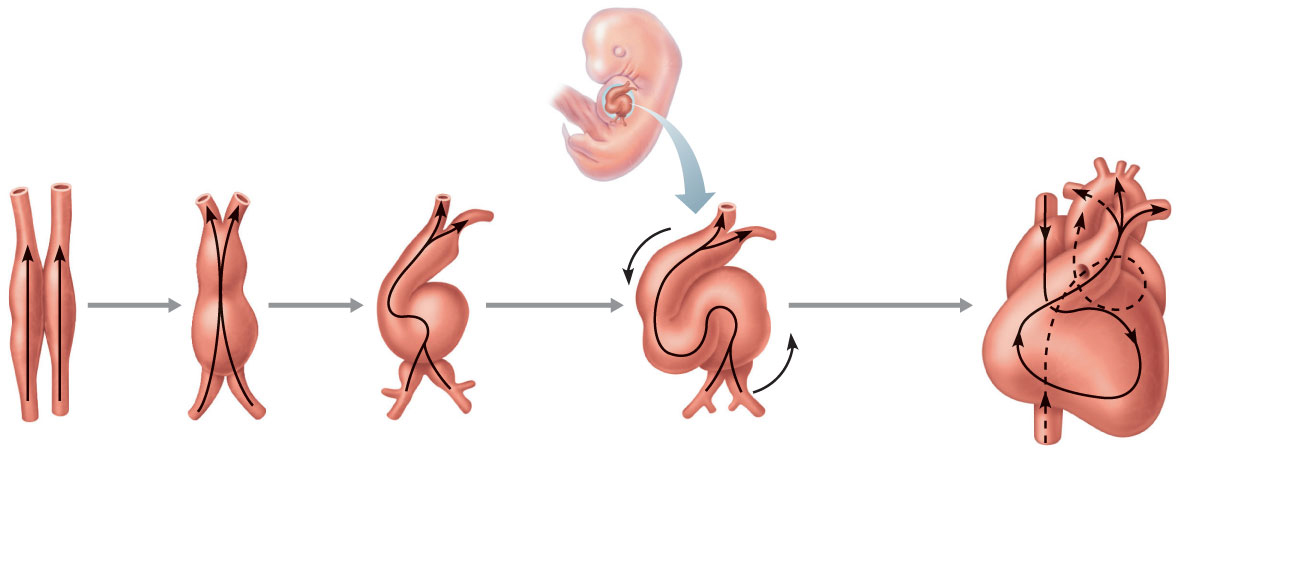 Ductus
arteriosus
Aorta
Arterial end
Arterial end
Superior
vena
cava
4a
Pulmonary
trunk
4
Tubular
heart
Ventricle
Foramen
ovale
3
Atrium
2
Ventricle
1
Ventricle
Inferior
vena cava
Venous end
Venous end
(a) Day 20:
      Endothelial
      tubes begin
      to fuse.
(b) Day 22:
      Heart
      starts
      pumping.
(c) Day 24: Heart
      continues to
      elongate and
      starts to bend.
(d) Day 28: Bending
      continues as ventricle
      moves caudally and
      atrium moves cranially.
(e) Day 35: Bending
      is complete.
Figure 18.23
Developmental Aspects of the Heart
Fetal heart structures that bypass pulmonary circulation
Foramen ovale connects the two atria 
Ductus arteriosus connects the pulmonary trunk and the aorta
Developmental Aspects of the Heart
Congenital heart defects
Lead to mixing of systemic and pulmonary blood
Involve narrowed valves or vessels that increase the workload on the heart
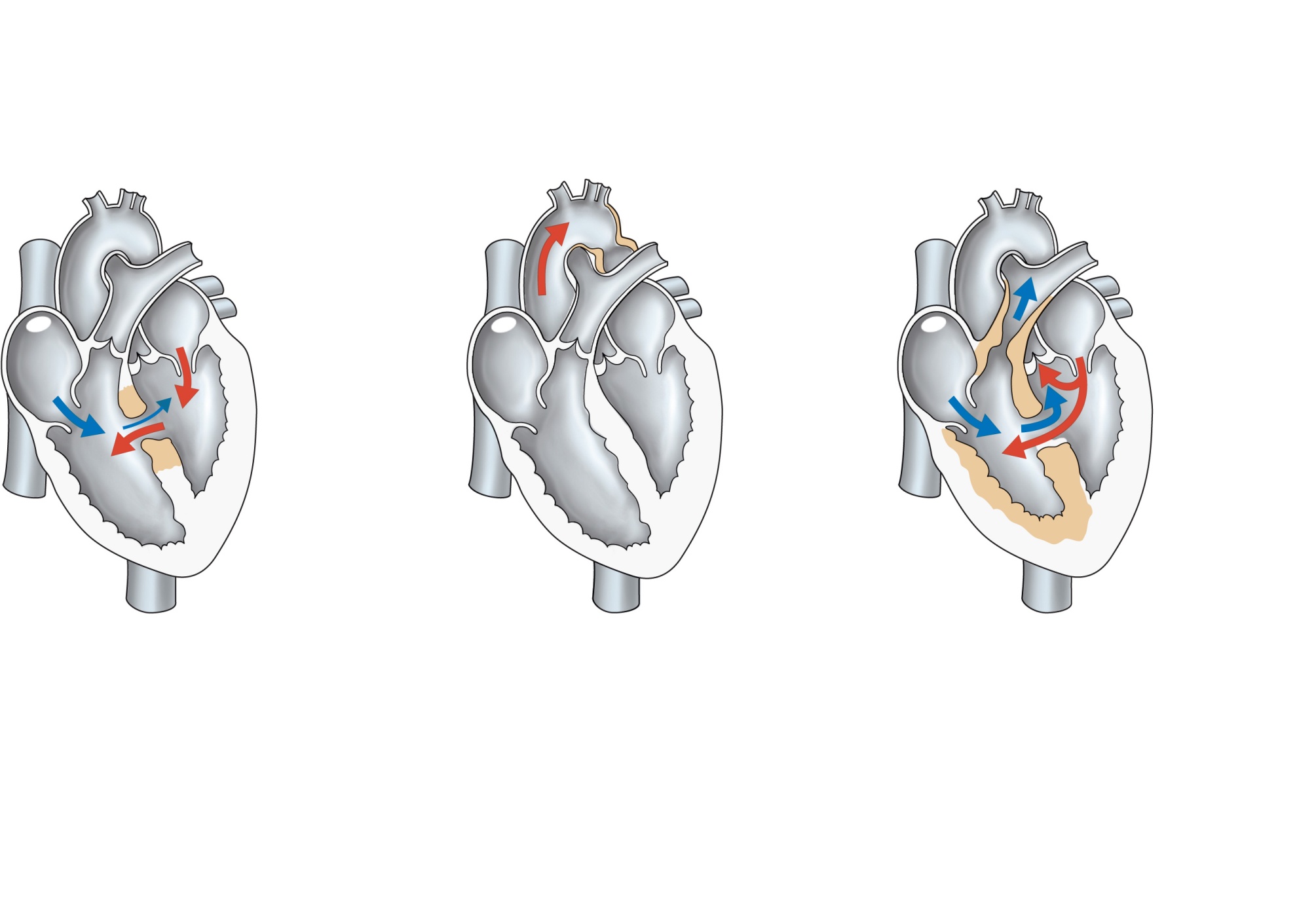 Narrowed
aorta
Occurs in
about 1 in 
every
500 births
Occurs in
about 1 in 
every 2000
births
Occurs in
about 1 in 
every 1500 
births
(c)
Tetralogy of Fallot. 
Multiple defects (tetra = 
four): (1) Pulmonary trunk 
too narrow and pulmonary 
valve stenosed, resulting 
in (2) hypertrophied right 
ventricle; (3) ventricular 
septal defect; (4) aorta 
opens from both ventricles.
(a)
Ventricular septal defect.
The superior part of the inter-
ventricular septum fails to 
form; thus, blood mixes 
between the two ventricles. 
More blood is shunted from 
left to right because the left 
ventricle is stronger.
(b)
Coarctation of the 
aorta. A part of the 
aorta is narrowed,
increasing the workload 
of the left ventricle.
Figure 18.24
Age-Related Changes Affecting the Heart
Sclerosis and thickening of valve flaps
Decline in cardiac reserve
Fibrosis of cardiac muscle
Atherosclerosis
Cardiac Muscle Contraction
Depolarization opens voltage-gated fast Na+ channels in the sarcolemma
Reversal of membrane potential from –90 mV to +30 mV
Depolarization wave in T tubules causes the SR to release Ca2+
Depolarization wave also opens slow Ca2+ channels in the sarcolemma
Ca2+ surge prolongs the depolarization phase (plateau)
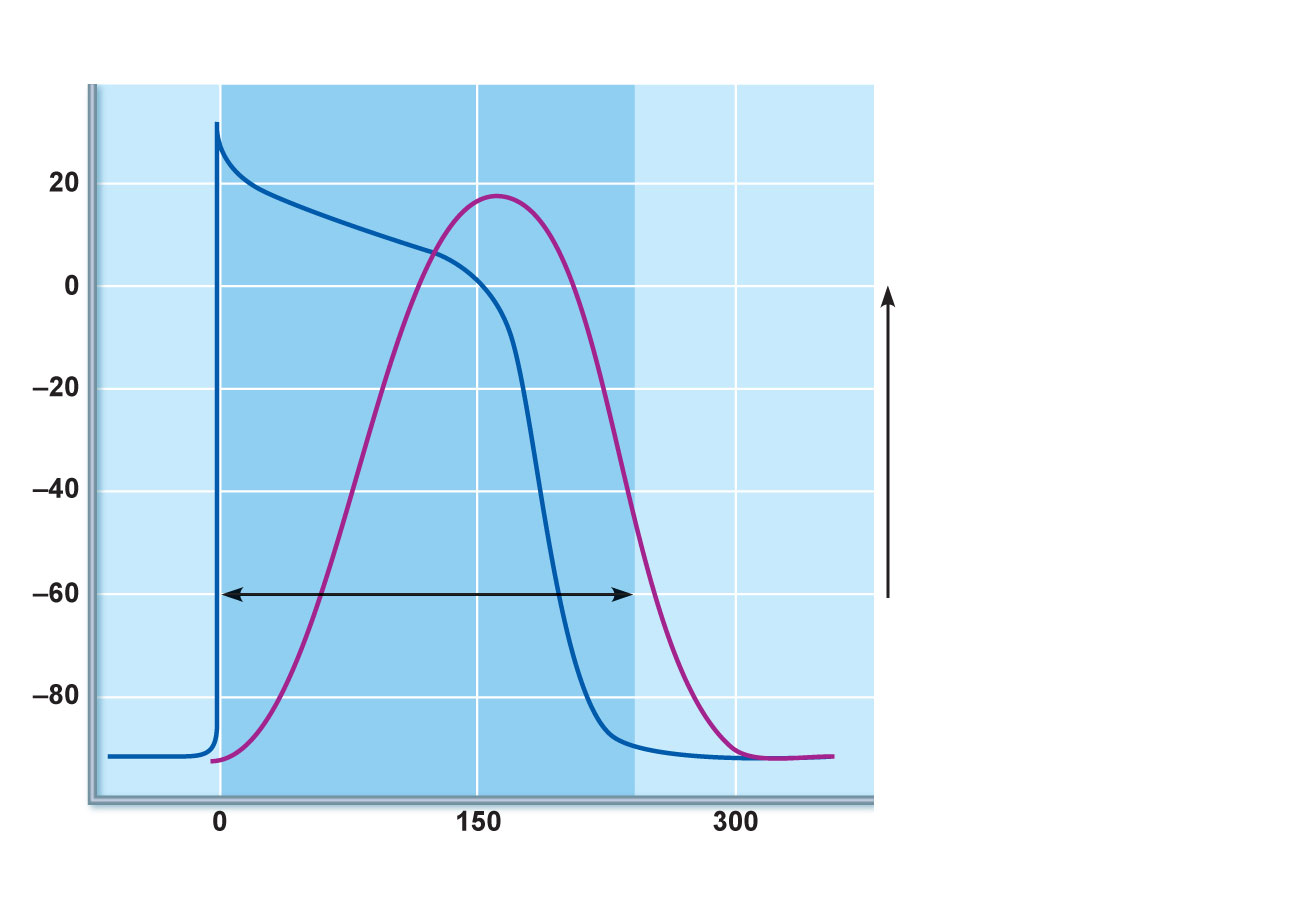 1
Action
potential
Depolarization is
due to Na+ influx through
fast voltage-gated Na+
channels. A positive
feedback cycle rapidly
opens many Na+
channels, reversing the
membrane potential.
Channel inactivation ends
this phase.
Plateau
2
Tension
development
(contraction)
Membrane potential (mV)
3
Tension (g)
1
2
Plateau phase is
due to Ca2+ influx through
slow Ca2+ channels. This
keeps the cell depolarized
because few K+ channels
are open.
Absolute
refractory
period
3
Repolarization is 
due to Ca2+ channels 
inactivating and K+
channels opening. This 
allows K+ efflux, which 
brings the membrane
potential back to its
resting voltage.
Time (ms)
Figure 18.12
Cardiac Muscle Contraction
Ca2+ influx triggers opening of Ca2+-sensitive channels in the SR, which liberates bursts of Ca2+
E-C coupling occurs as Ca2+ binds to troponin and sliding of the filaments begins
Duration of the AP and the contractile phase is much greater in cardiac muscle than in skeletal muscle
Repolarization results from inactivation of Ca2+ channels and opening of voltage-gated K+ channels
Heart Physiology: Electrical Events
Intrinsic cardiac conduction system
A network of noncontractile (autorhythmic) cells that initiate and distribute impulses to coordinate the depolarization and contraction of the heart
Autorhythmic Cells
Have unstable resting potentials (pacemaker potentials or prepotentials) due to open slow Na+ channels
At threshold, Ca2+ channels open 
Explosive Ca2+ influx produces the rising phase of the action potential
Repolarization results from inactivation of Ca2+ channels and opening of voltage-gated K+ channels
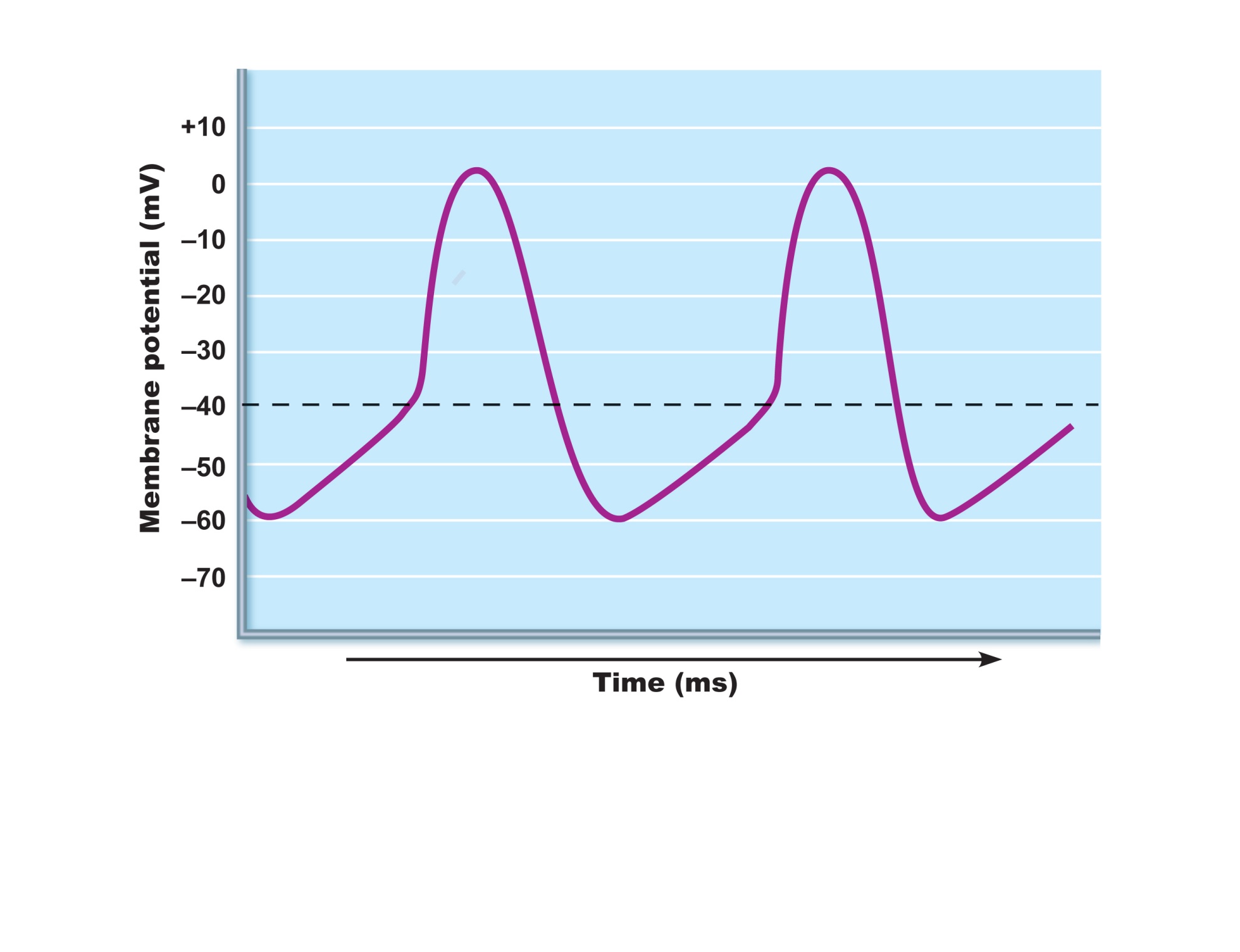 Threshold
Action
potential
2
2
3
1
1
Pacemaker
potential
3
2
1
Repolarization is due to 
Ca2+ channels inactivating and 
K+ channels opening. This 
allows K+ efflux, which brings 
the membrane potential back 
to its most negative voltage.
Depolarization The 
action potential begins when 
the pacemaker potential 
reaches threshold. 
Depolarization is due to Ca2+
influx through Ca2+ channels.
Pacemaker potential
This slow depolarization is 
due to both opening of Na+
channels and closing of K+
channels. Notice that the 
membrane potential is 
never a flat line.
Figure 18.13
Homeostatic Imbalances
Defective SA node may result in
Ectopic focus: abnormal pacemaker takes over
If AV node takes over, there will be a junctional rhythm (40–60 bpm)
Defective AV node may result in
Partial or total heart block
Few or no impulses from SA node reach the ventricles
Extrinsic Innervation of the Heart
Heartbeat is modified by the ANS 
Cardiac centers are located in the medulla oblongata
Cardioacceleratory center innervates SA and AV nodes, heart muscle, and coronary arteries through sympathetic neurons
Cardioinhibitory center inhibits SA and AV nodes through parasympathetic fibers in the vagus nerves
Dorsal motor nucleus of vagus
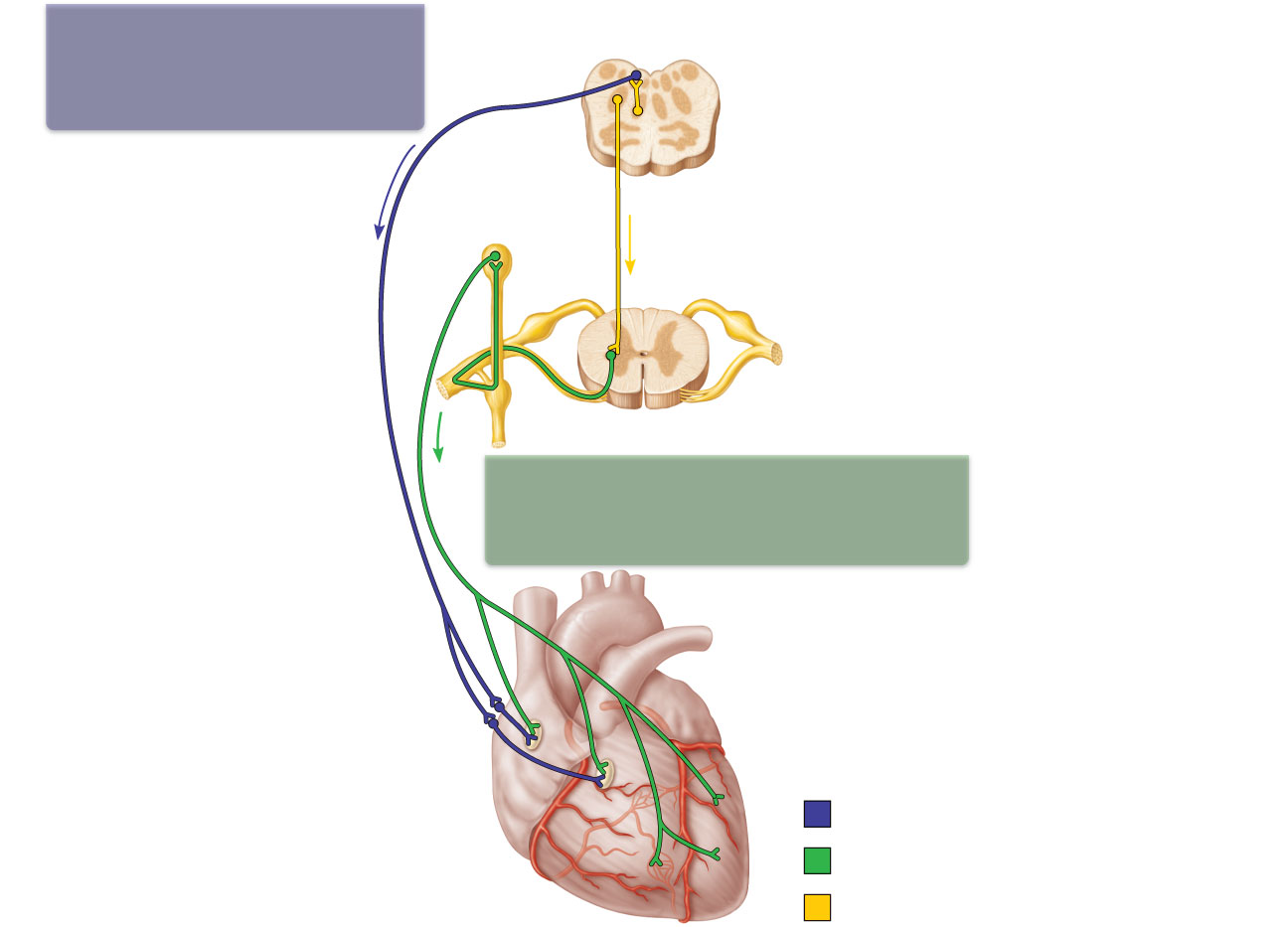 The vagus nerve 
(parasympathetic) 
decreases heart rate.
Cardioinhibitory center
Medulla oblongata
Cardio-
acceleratory
center
Sympathetic trunk ganglion
Thoracic spinal cord
Sympathetic trunk
Sympathetic cardiac
nerves increase heart rate
and force of contraction.
AV node
SA node
Parasympathetic fibers
Sympathetic fibers
Interneurons
Figure 18.15